Развитие личности как способ реализации стандартов второго поколения
Обмен опытом.
Моё кредо
Ты в ответе за тех, кого приручил.

                            Антуан Сент - Экзюпери
Цель стандартов 2 – го поколения:
Развитие личности и компетентностный подход (иными словами, образование озабочено не столько тем, чтобы «накормить» ребенка, сколько тем, чтобы научить его «готовить пищу»).
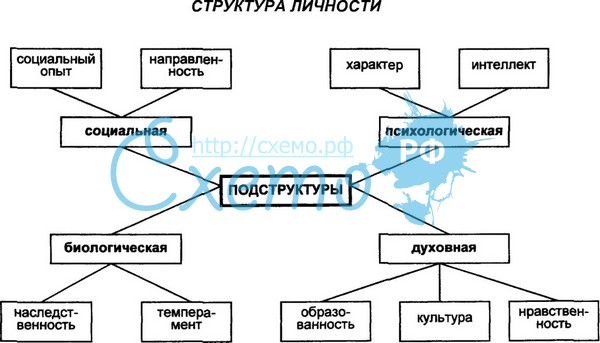 Компетентностный подход подразумевает
Непрерывность образования
Учет возрастных возможностей ребенка
Учет его индивидуальных возможностей
Здоровьесбережение
Взаимосвязь с окружающим миром
Развитие личности как субъекта творческой деятельности
Признание ребенка как активного субъекта познания
Доступность и достаточность
Духовно-нравственное воспитание
Психологическая адаптация
Взаимодействие семьи и педагога
Основные результаты начального образования
формирование опорной системы знаний, предметных и универсальных способов действий, обеспечивающих возможность продолжения образования в основной школе;
воспитание умения учиться – способности к самоорганизации с целью решения учебных задач;
Основные результаты начального образования
индивидуальный прогресс в основных сферах личностного развития – эмоциональной, познавательной, саморегуляции.
«Универсальные учебные действия» (УУД) – способы действий, освоенные на базе предметного содержания и применяемые как в области образовательного процесса (в новых условиях и контекстах), так и в реальных жизненных ситуациях, т.е. умение учиться (способность ученика к саморазвитию и самосовершенствованию путем сознательного и активного приобретения нового социального опыта).
Изменение  эмоционального состояния учащихся.
Изменение  эмоционального состояния учащихся.
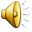 Динамика развития интеллекта учащихся.
Изменение уровня умственного развития у учащихся в течение 3 лет.
Изменение уровня умственного развития у учащихся в течение 3 лет.
Таблица результатов итоговых комплексных работ за 2 года.
Итоги комплексных итоговых работ
Результаты мониторинга УУД по тетрадям: Учимся учиться и действовать.
Результаты мониторинга УУД
Развитие личности – важнейшая составляющая в системе реализации стандартов второго поколения.